Wir bauen Steckstühle
Semesterprojekt  der 3A Klasse 
der Sport NMS Faistenau 2016/2017
Produktion
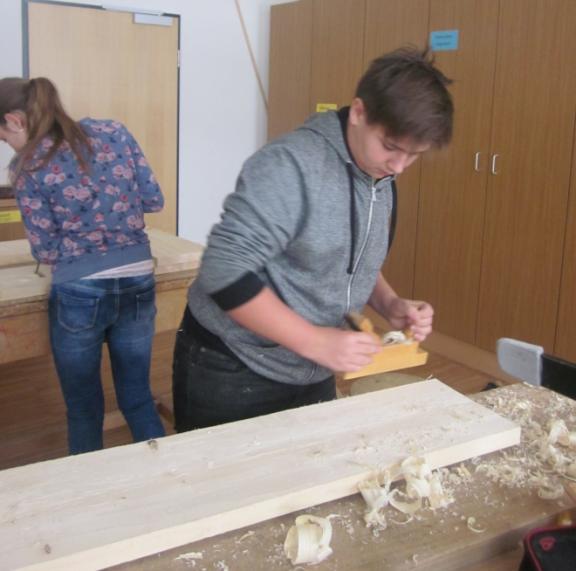 Einige Bilder über den Prozess der Entstehung der Stühle
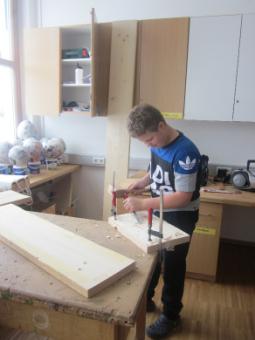 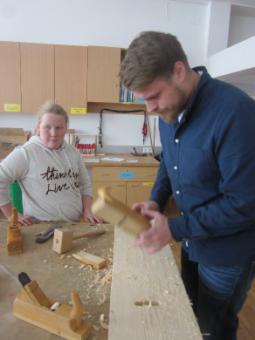 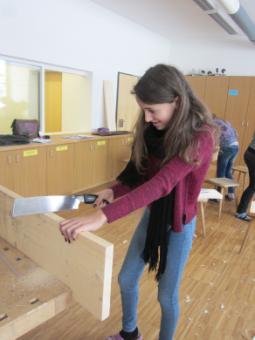 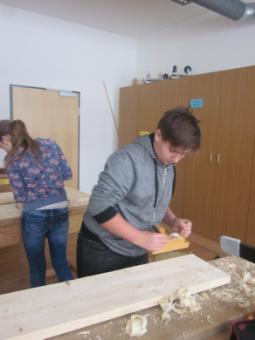 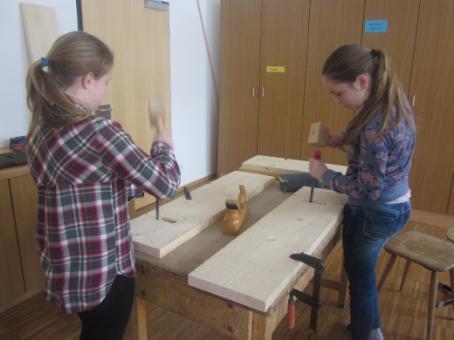 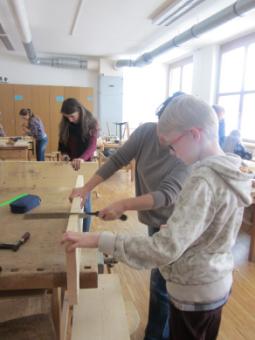 Alle waren mit vollem Eifer bei der Arbeit. Es sollte sich lohnen.
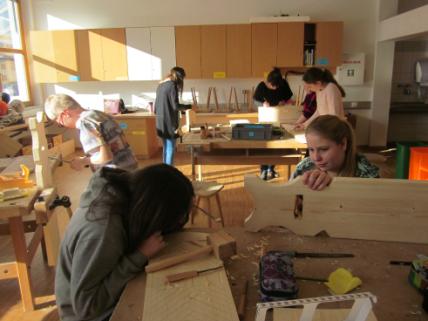 Viele verschiedene Techniken wurden erlernt.
Die Schüler waren im Umgang mit  Werkzeugen sehr geschickt.
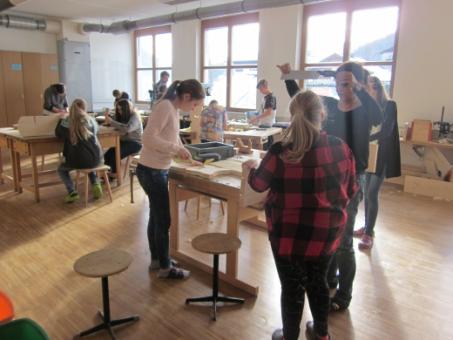 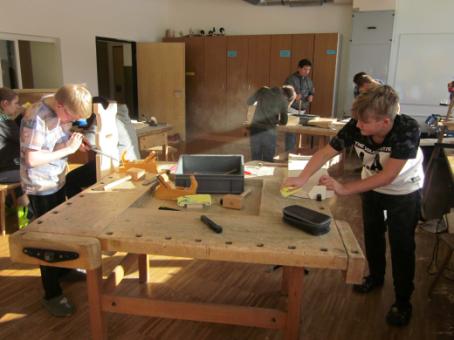 Sägen
Stemmen
Schleifen
Hobeln
Feilen
Um die Weihnachtszeit einzuleiten, saßen wir gemütlich beisammen. Mit netten Sprüchen versuchten wir die Schüler weiterhin zu motivieren.
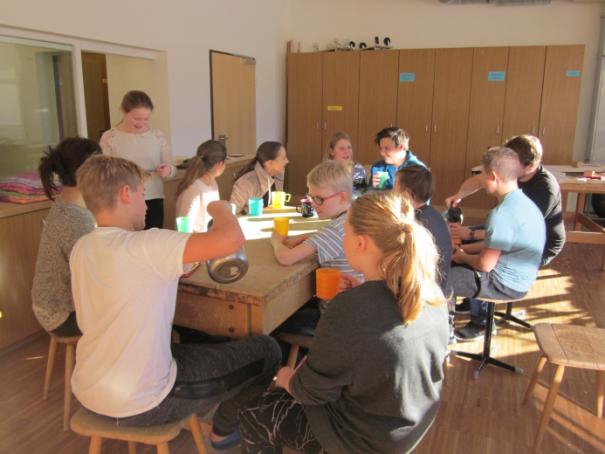 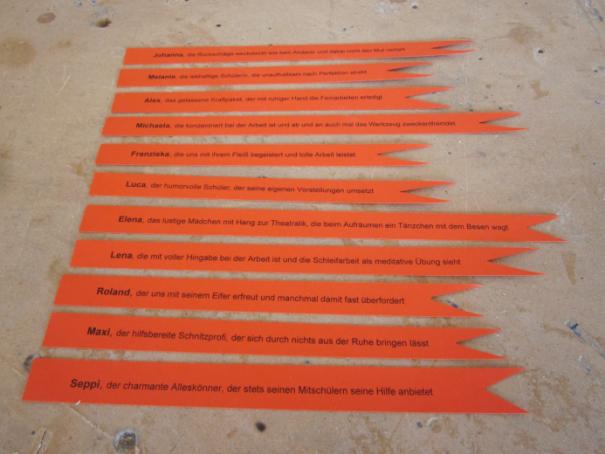 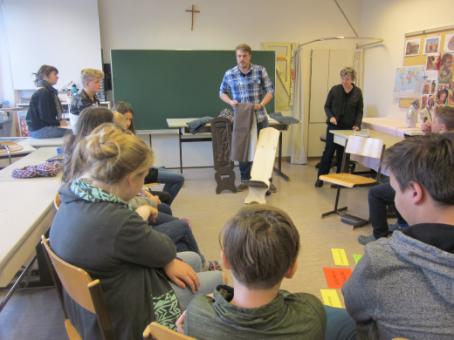 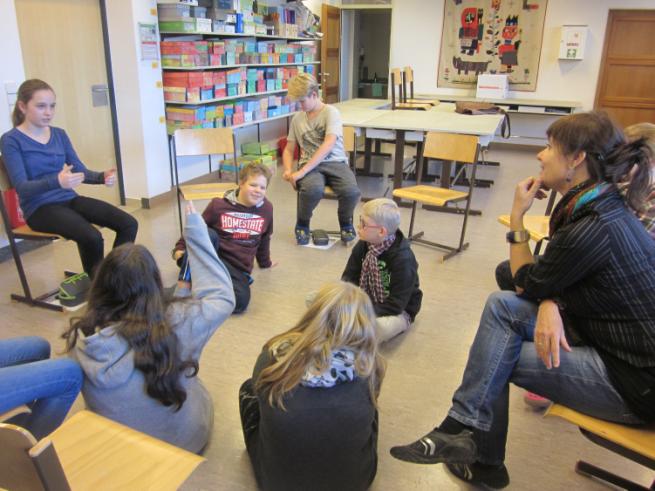 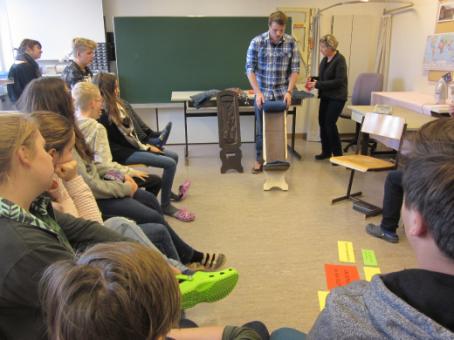 Zwischendurch gab es kurze Inputphasen zur Informationsvermittlung.
Zu Beginn war noch etwas Unterstützung nötig.
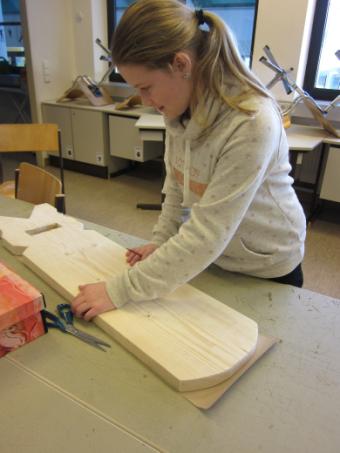 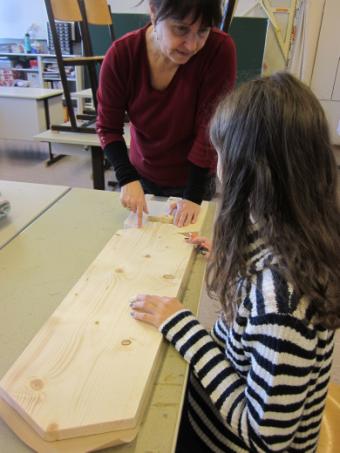 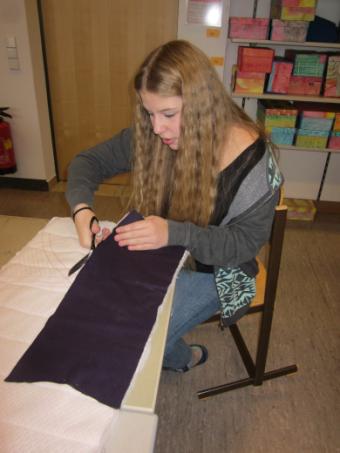 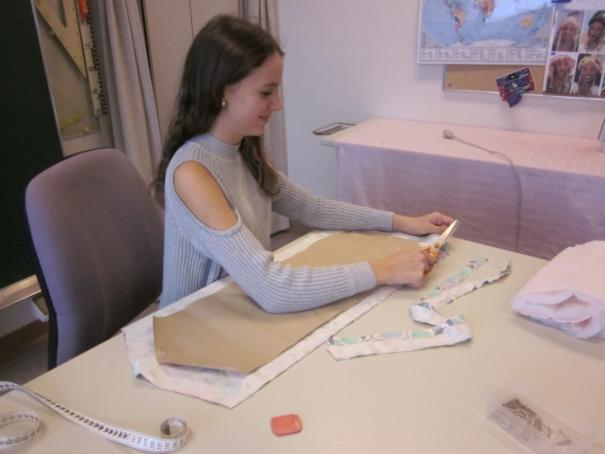 Nach und nach ….
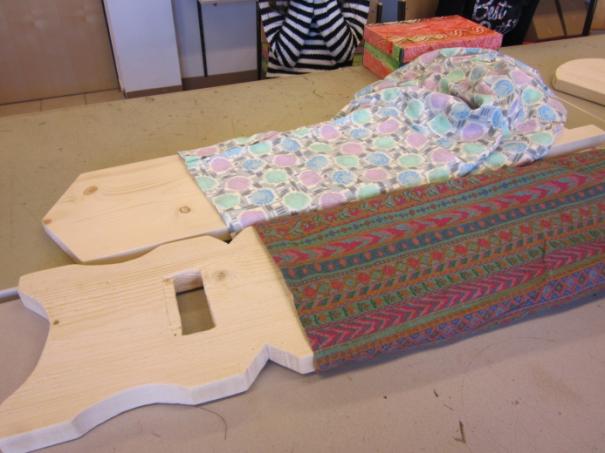 … entstanden die individuellen Hussen...
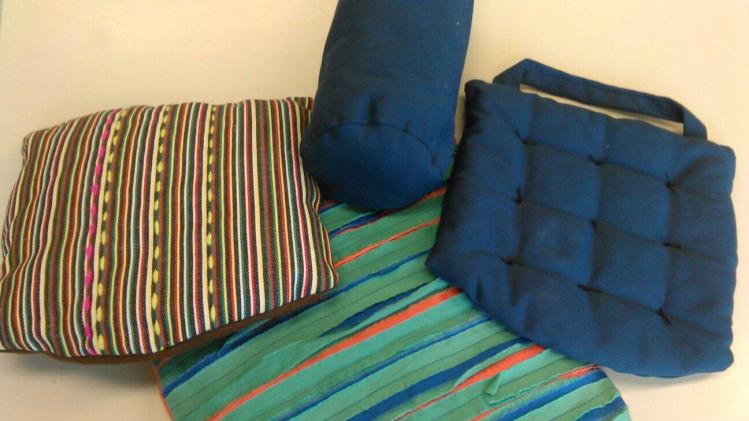 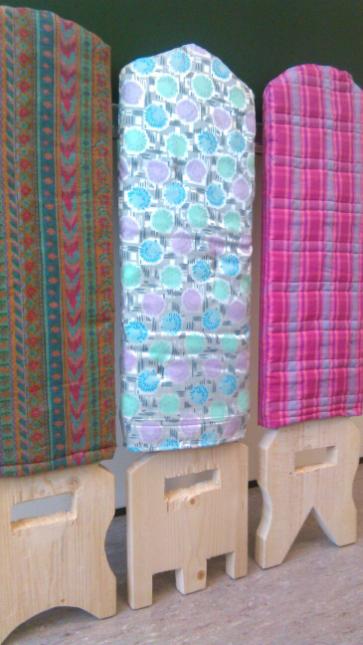 … und weitere textile Gestaltungsmöglichkeiten wie Sitzkissen, Nackenrolle,...
Ergebnisse
Die Schüler präsentierten zum Abschluss ihre Stühle.
Seppi, der charmante Alleskönner, der stets seinen Mitschülern seine Hilfe anbietet.
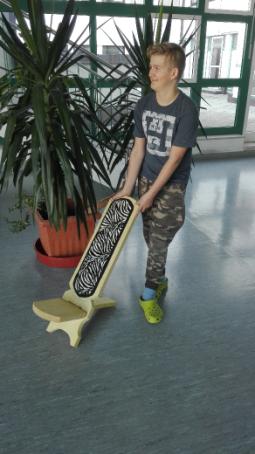 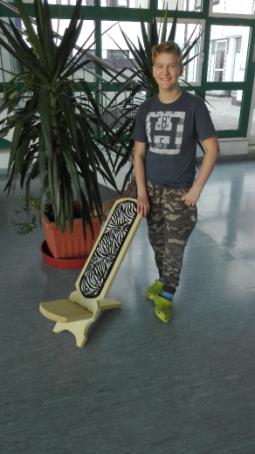 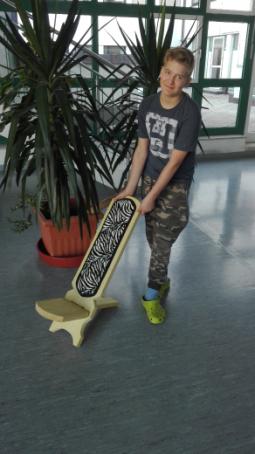 Michaela, die konzentriert bei der Arbeit ist und ab und an auch mal das Werkzeug zweckentfremdet.
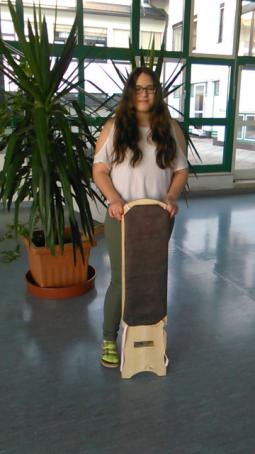 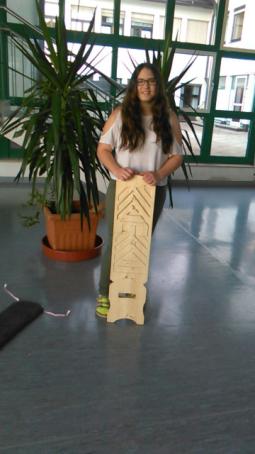 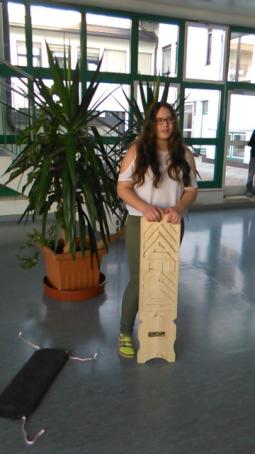 Alex, das gelassene Kraftpaket, der mit ruhiger Hand die Feinarbeiten erledigt.
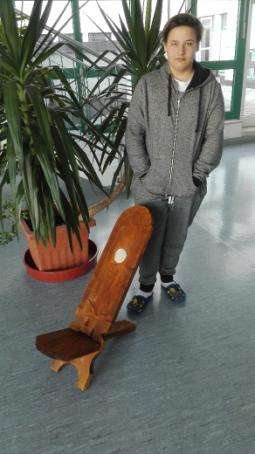 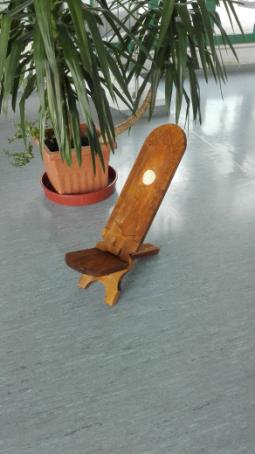 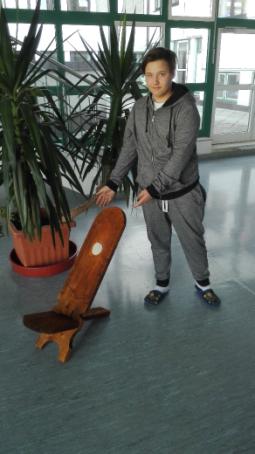 Maxi, der hilfsbereite Schnitzprofi, der sich durch nichts aus der Ruhe bringen lässt.
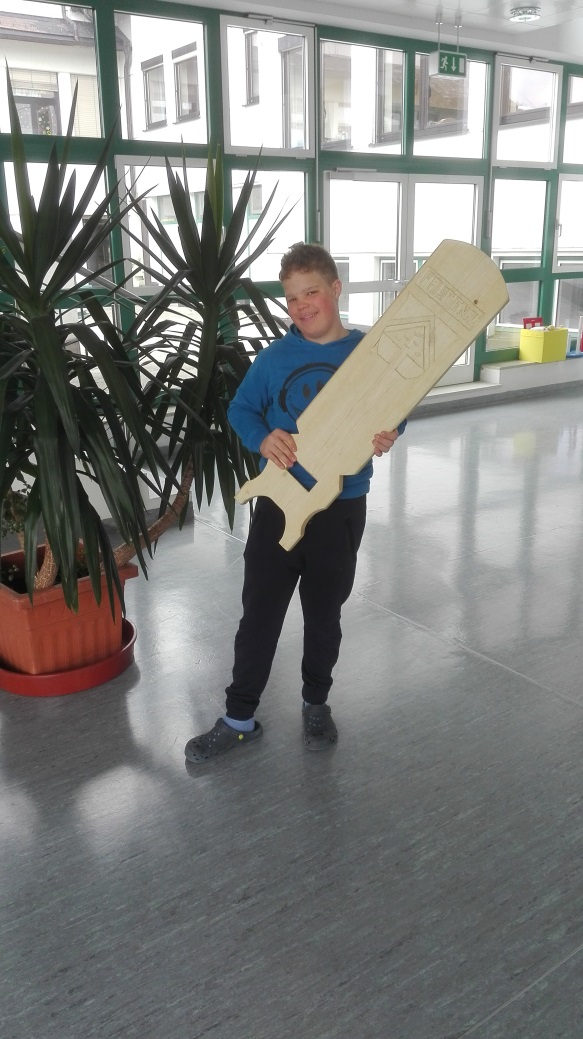 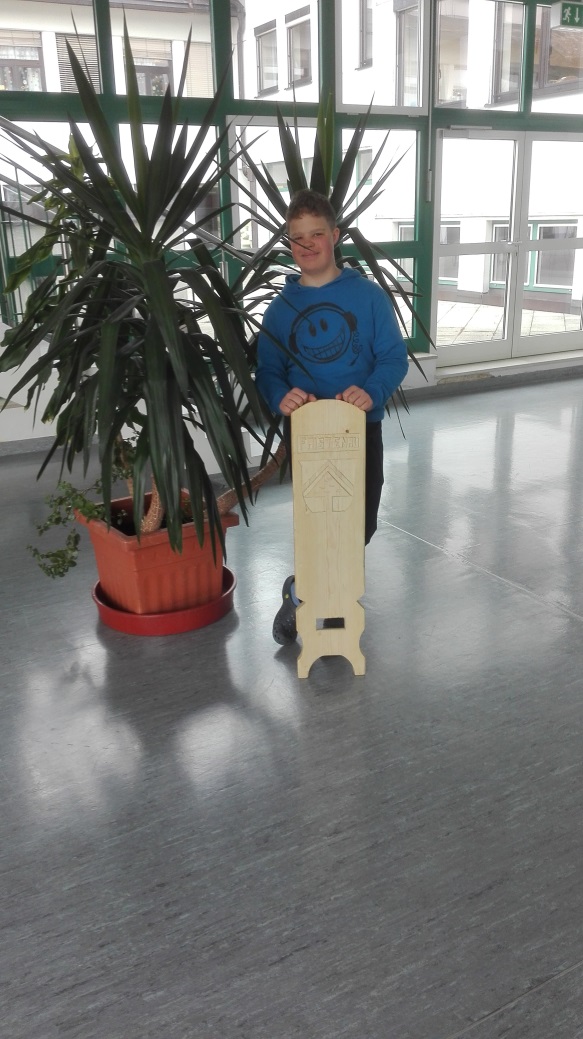 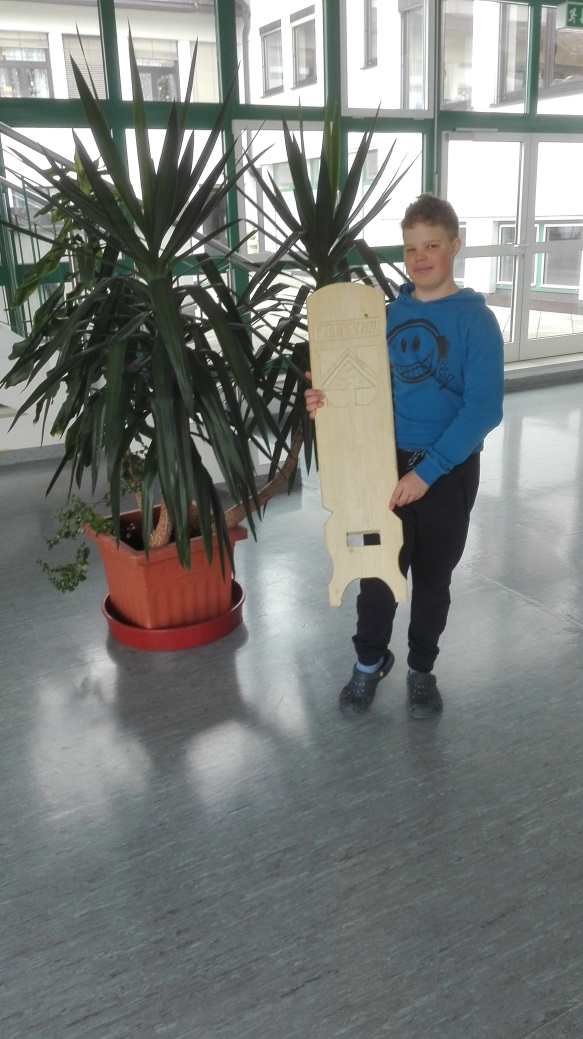 Roland, der uns mit seinem Eifer erfreut und manchmal damit fast überfordert.
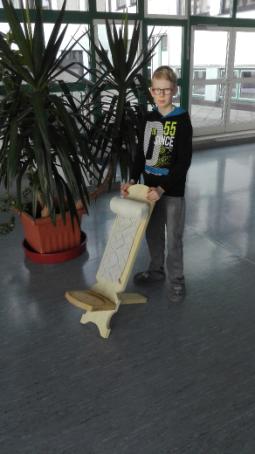 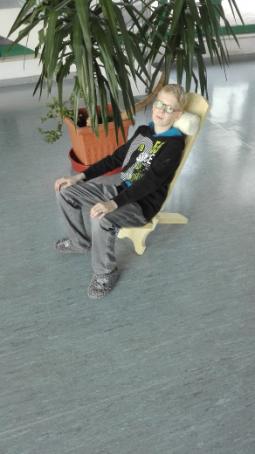 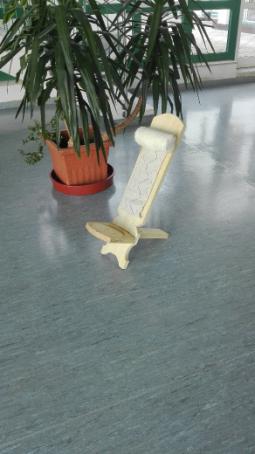 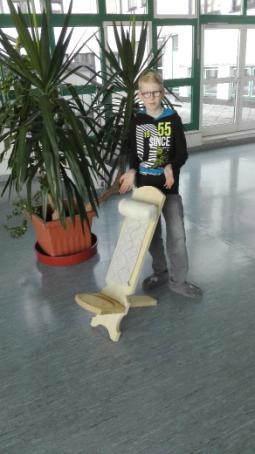 Johanna, die Rückschläge wie keine andere wegsteckt und dabei nicht den Mut verliert.
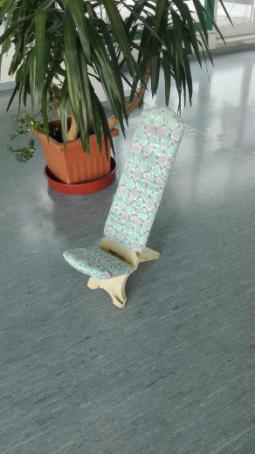 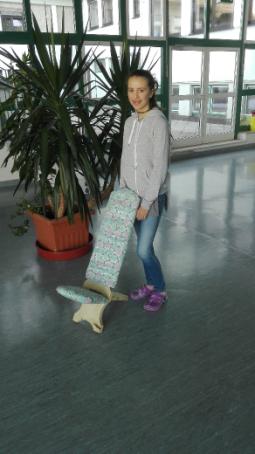 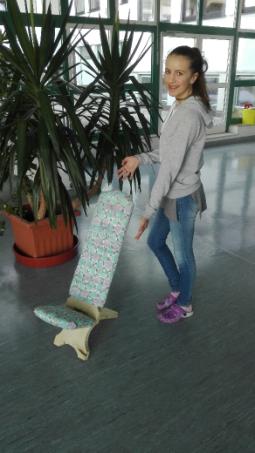 Melanie, die lebhaftige Schülerin, die unaufhaltsam nach Perfektion strebt.
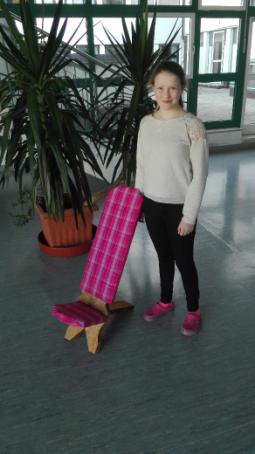 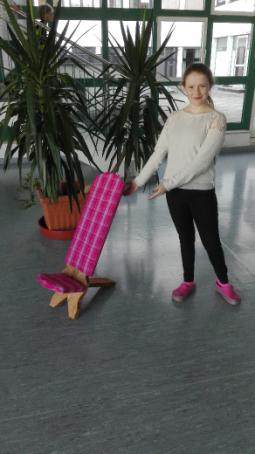 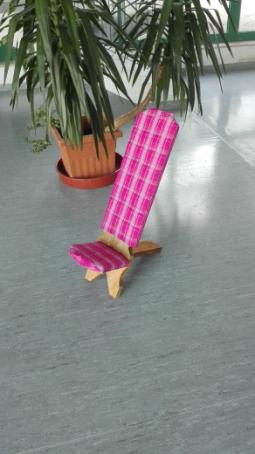 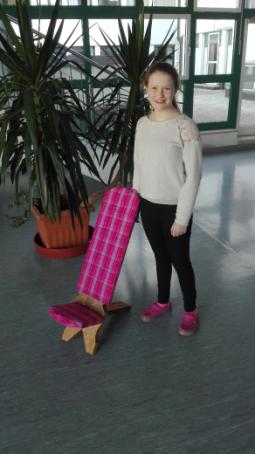 Elena, das lustige Mädchen mit Hang zur Theatralik, die beim Aufräumen ein Tänzchen mit dem Besen wagt.
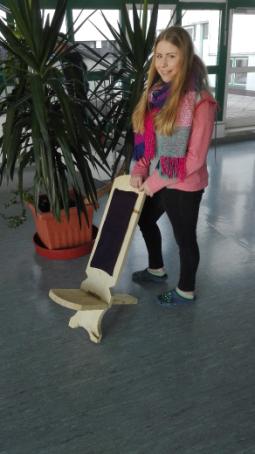 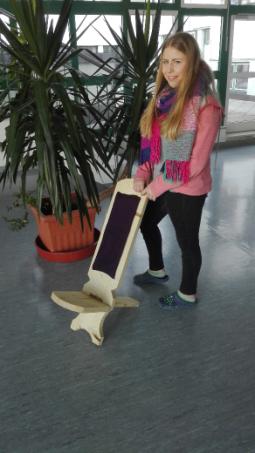 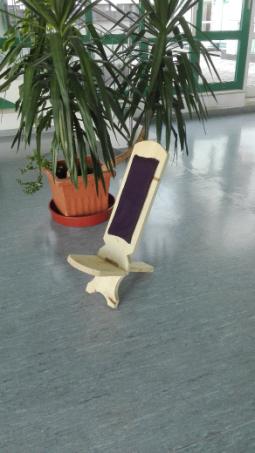 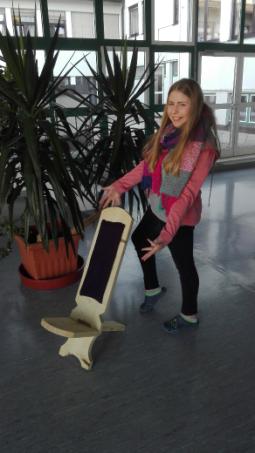 Lena, die mit voller Hingabe bei der Arbeit ist und die Schleifarbeit als meditative Übung sieht.
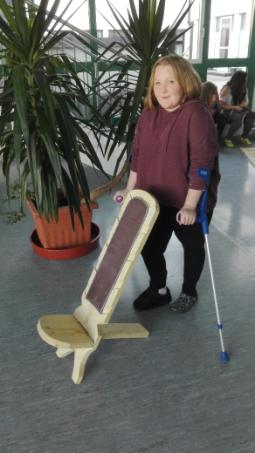 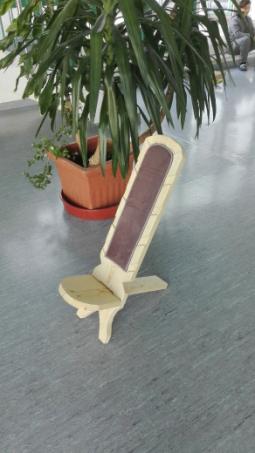 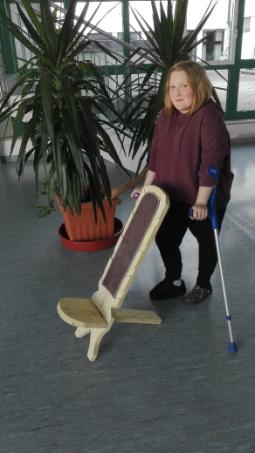 Franziska, die uns mit ihrem Fleiß begeistert und tolle Arbeit leistet.
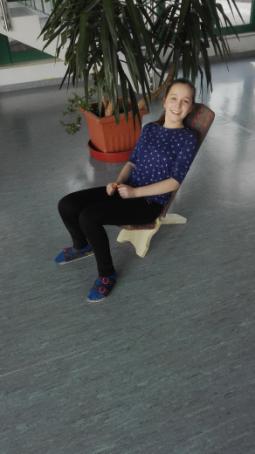 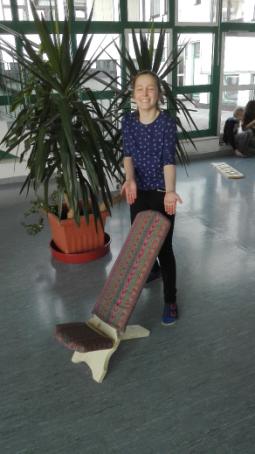 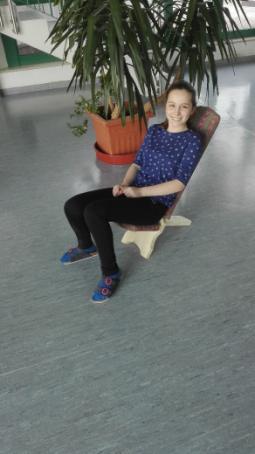 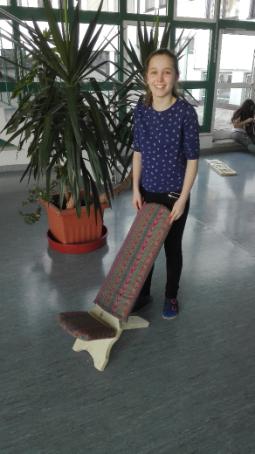 Luca, der humorvolle Schüler, der seine eigenen Vorstellungen umsetzt.
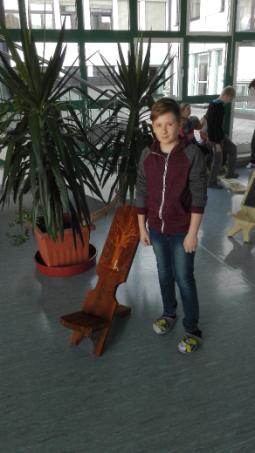 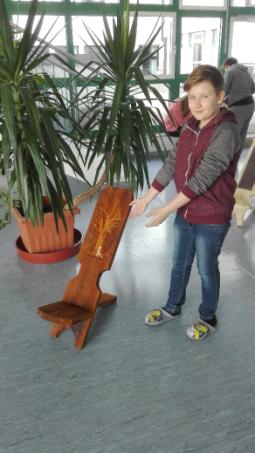 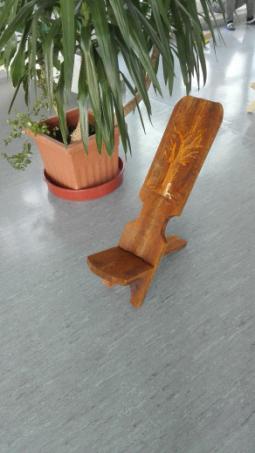 Margit, die Textilexpertin.
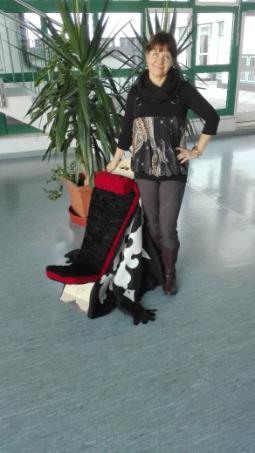 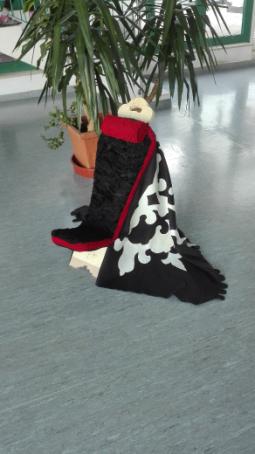 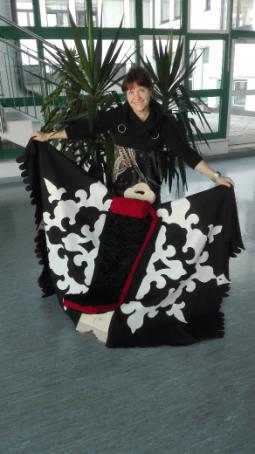 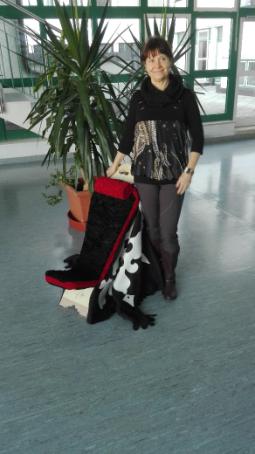 Christian, der Improvisationskünstler.
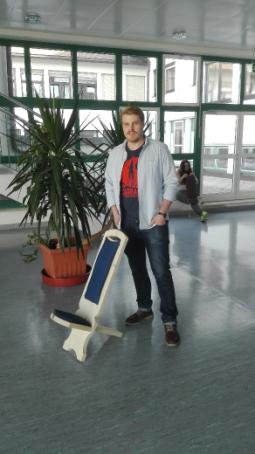 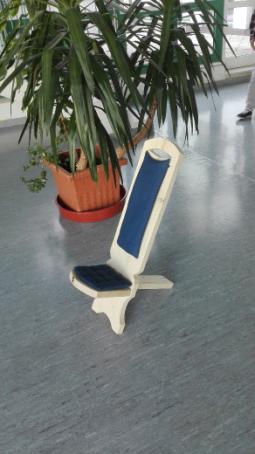 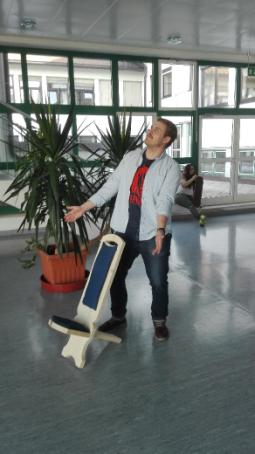 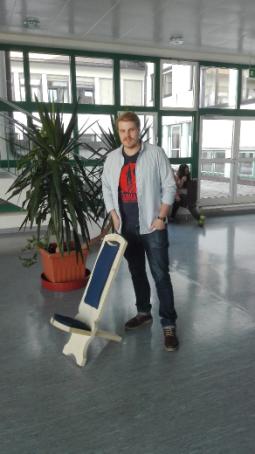 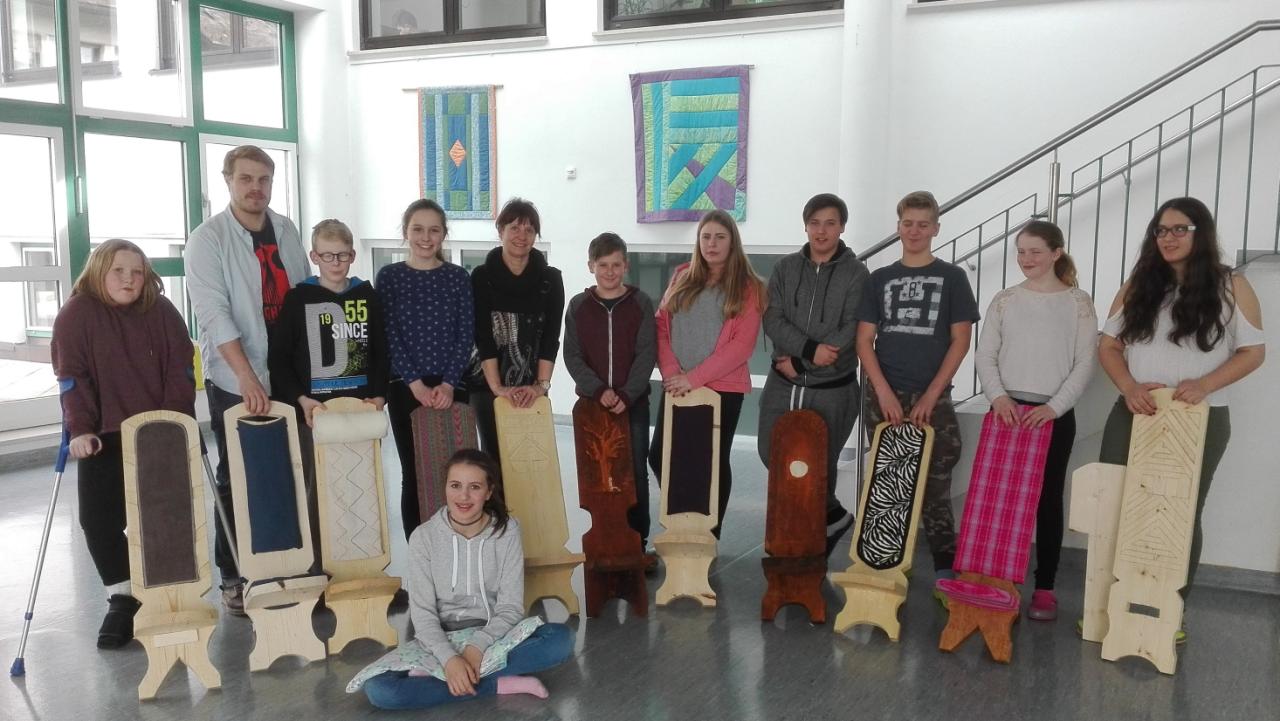 Abschlussfoto
Folientitel hinzufügen – 1
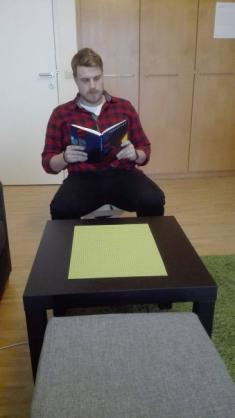 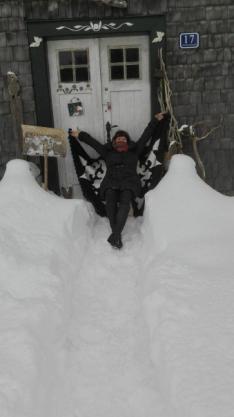 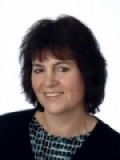 An dieser Stelle möchten wir uns noch einmal sehr herzlich für die tolle Zusammenarbeit bei Eva Greisberger bedanken.
Eva Greisberger
Christian Herzog
Margit Köhnlein
Wie man unschwer erkennen kann, haben wir sehr viel Spaß mit unseren Steckstühlen.
Vielen Dank für Eure Aufmerksamkeit
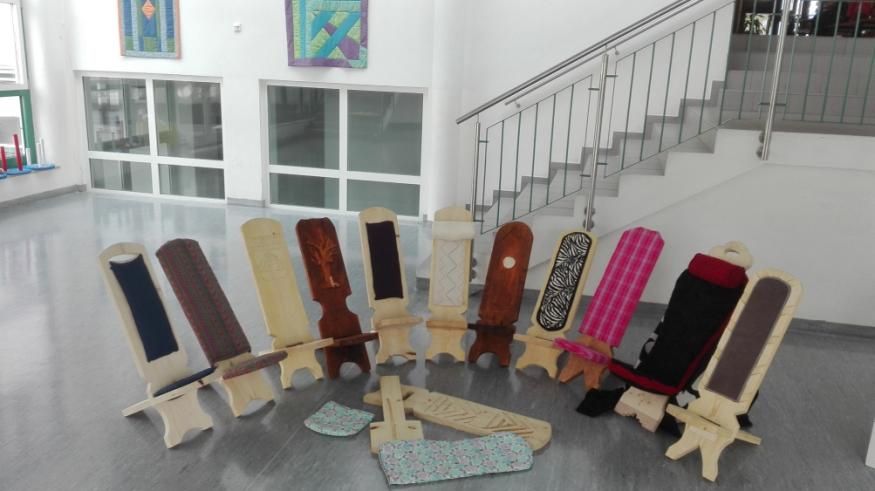